Do Now
Work on “characteristics of life do now”
Today: Homeostasis
Quiz Wed 9/14:  Sci. Method & Characteristics of Life 
Characteristics of Life Project due FRI 9/16
Share your project with me via google slides: kye@k12albemarle.org
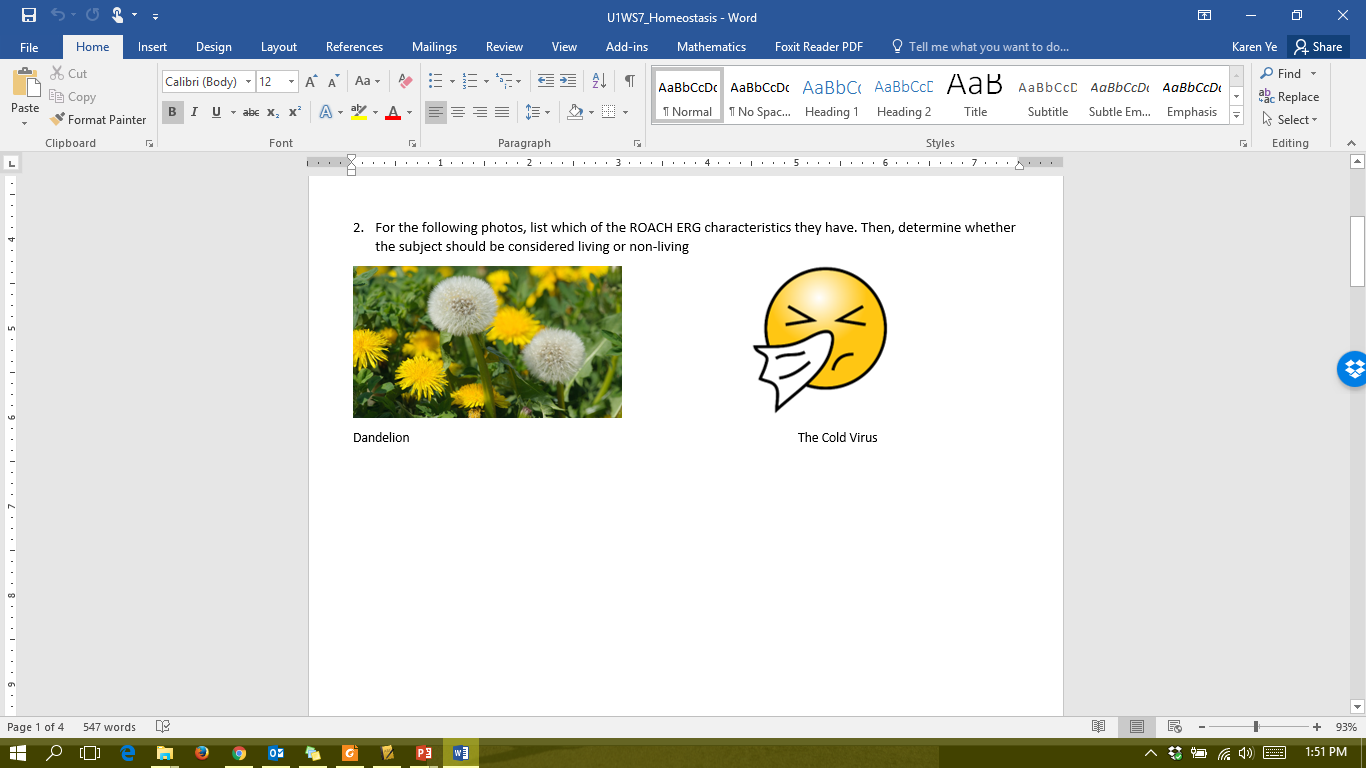 Homeostasis
A dynamic process of regulating and maintaining stable internal conditions
For many organisms, the main players in maintaining homeostasis are the nervous system and the endocrine system
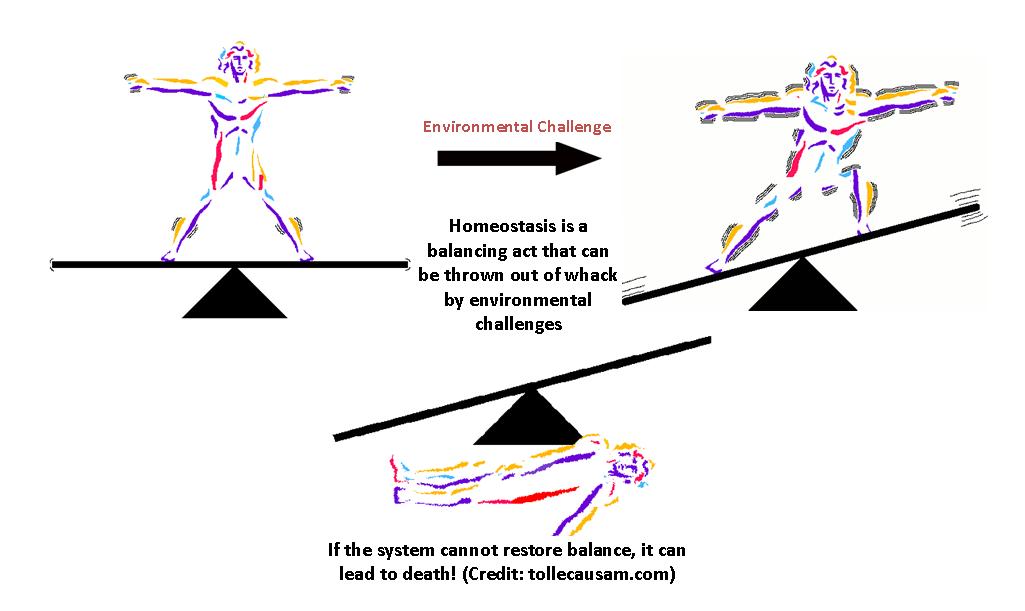 Nervous system:  made up of nerve cells, transmits nerve messages throughout the body
Endocrine system:  made up of glands, produces and transports hormones throughout the body
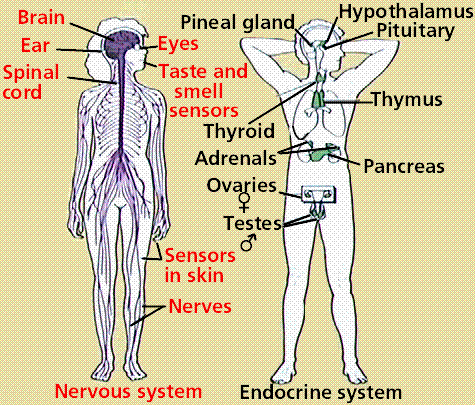 Hypothalamus: a gland located in the middle of the brain that acts as the “control center”	. When it senses that homeostasis has been disturbed, it sends signals to other parts of your body to adjust
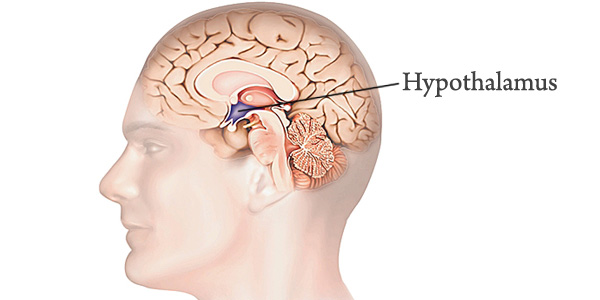 Negative Feedback (more common):
Results in a decrease of a substance/process that is currently too high in the body, and vice versa. (results in an increase of a substance/process that is currently too low in the body)
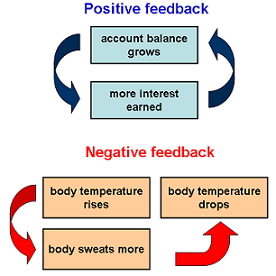 Positive Feedback
Results in a continued increase of a substance/process that is currently already high in the body.
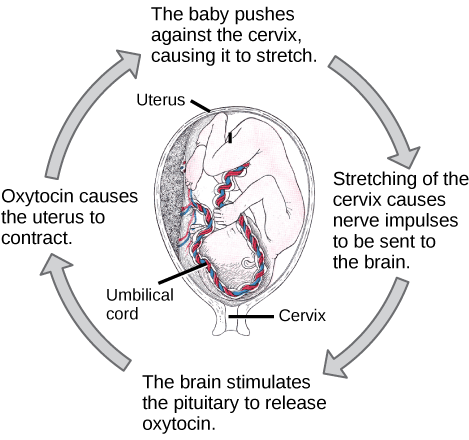 Homeostasis Game: Groups of 4
In your group, decide who will be the hypothalamus. The rest of group will be a Body 
Each Body starts with 5 Body cards (1 of them should be a temperature baseline card) and 2 life tokens
Starting Homeostasis Number is 5 points
For each round: 
Hypothalamus plays 1 orange card at the beginning of each round.
Body players will react to the hypothalamus card being played. To do so, body players must discard a card into the discard pile and pick up a new card for each round.
GOAL: Be as close to the homeostasis number as possible to stay alive. Don’t lose your life tokens!
Things to be completed
Homeostasis Questions (for the game and hw)
Quiz next class period
Project due FRIDAY